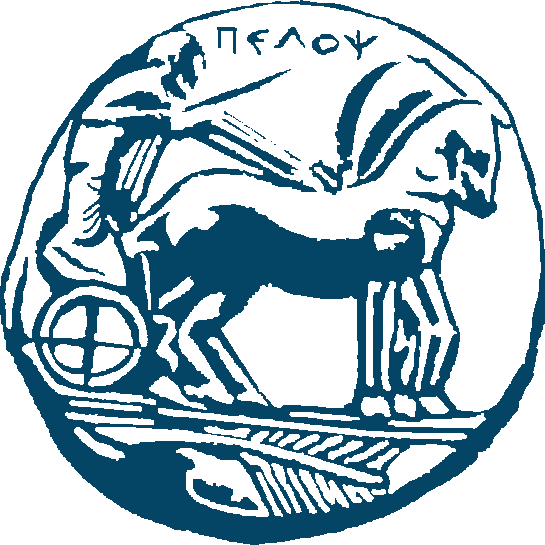 ΠΑΝΕΠΙΣΤΗΜΙΟ ΠΕΛΟΠΟΝΝΗΣΟΥ 
ΤΜΉΜΑ ΠΛΗΡΟΦΟΡΙΚΉΣ ΚΑΙ ΤΗΛΕΠΙΚΟΙΝΩΝΙΏΝ
ΣΥΣΤΗΜΑΤΑ ΛΗΨΗΣ ΑΠΟΦΑΣΕΩΝ
Διαλέξεις Μαθημάτων

Κεφάλαιο 14oΕυφυή Συστήματα Υποστήριξης Αποφάσεων
Δρ. Δημήτριος Νασιόπουλος
ΣΥΣΤΗΜΑΤΑ ΛΗΨΗΣ ΑΠΟΦΑΣΕΩΝ14ο Κεφάλαιο – Ευφυή Συστήματα Υποστήριξης Αποφάσεων
2
ΣΥΣΤΗΜΑΤΑ ΛΗΨΗΣ ΑΠΟΦΑΣΕΩΝ14ο Κεφάλαιο – Ευφυή Συστήματα Υποστήριξης Αποφάσεων
Εισαγωγή & Βασικές Έννοιες
Στο μάθημα αυτό εξετάζεται ένα νέο είδος συστήματος που έχει τη δυνατότητα να επεξεργάζεται δεδομένα τα οποία, στη συνέχεια, χρησιμοποιώντας λογική έχει τη δυνατότητα να τα μετατρέπει σε γνώμες, κρίσεις, εκτιμήσεις και συμβουλές. 
Με αυτά τα συστήματα, η ικανότητα της λογικής προστίθεται στη λειτουργικότητα των Σ.Υ.Α. και έτσι τα συστήματα αυτά αποκτούν τη δυνατότητα να παρέχουν συμβουλές και υποστήριξη σε εξειδικευμένα προβλήματα. Τα συστήματα αυτά υποστηρίζουν τους χρήστες τους στην επίλυση προβλημάτων χωρίς να τους υποκαθιστούν, προκύπτουν δε από τη συνεργασία των ευφυών μεθόδων και των συστημάτων υποστήριξης αποφάσεων. 
Σε αυτή τη συνεργασία, συμβάλλουν συμπληρωματικά από την μια πλευρά η Τεχνητή Νοημοσύνη με την ευρετική λογική και τις ικανότητες επεξήγησης και από την άλλη τα Σ.Υ.Α. με τις αναλυτικές διαδικασίες και τη διαχείριση των δεδομένων (Moore, 1992; Turban, 1993; Matsatsinis and Siskos, 2003).
3
ΣΥΣΤΗΜΑΤΑ ΛΗΨΗΣ ΑΠΟΦΑΣΕΩΝ14ο Κεφάλαιο – Ευφυή Συστήματα Υποστήριξης Αποφάσεων
Εισαγωγή & Βασικές Έννοιες
Για τα νέα αυτά συστήματα χρησιμοποιούνται στη διεθνή βιβλιογραφία διάφορες ονομασίες μεταξύ των οποίων αναφέρουμε τις ακόλουθες: 
Σ.Υ.Α. Βασιζόμενα στη Γνώση (Knowledge-Based Decision Support Systems - KB-DSS) (Klein and Methlie, 1990; 1995; Guida et al., 1992; Liberatore and Stylianou, 1993), 
Ευφυή Συστήματα Υποστήριξης Αποφάσεων (Intelligent Decision Support Systems - IDSS) (McGovern et al., 1991; Gottinger and Weimann, 1992), 
Βασιζόμενα στη Γνώση Συστήματα Υποστήριξης του Μάνατζμεντ (Knowledge Based Management Support Systems) (Doukidis et al., 1989), 
Συστήματα βασιζόμενα στους Ειδικούς (Expert Based Systems) (Goul and Tong, 1987),
Έμπειρα Συστήματα Υποστήριξης (Expert Support Systems - ΕSS) (Van Weelderen, 1991; Van Weelderen and Sol, 1993), κα.
Στη συνέχεια, θα χρησιμοποιούνται ισοδύναμα οι παραπάνω ονομασίες κάτω από τον γενικότερο τίτλο Ευφυή Συστήματα Υποστήριξης Αποφάσεων. Με την ονομασία αυτή χαρακτηρίζουμε εκείνα τα συστήματα υποστήριξης αποφάσεων που χρησιμοποιούν διάφορες μεθόδους της Τεχνητής Νοημοσύνης ενώ η γνώση τους έχει αποκτηθεί από πολλές πηγές (ειδικούς, βιβλιογραφία, βάσεις δεδομένων, κα.) και όχι από μία μόνο.
4
ΣΥΣΤΗΜΑΤΑ ΛΗΨΗΣ ΑΠΟΦΑΣΕΩΝ14ο Κεφάλαιο – Ευφυή Συστήματα Υποστήριξης Αποφάσεων
Εισαγωγή & Βασικές Έννοιες - Ορισμοί
Τα βασιζόμενα στη γνώση ΣΥΑ είναι προγράμματα λογισμικού τα οποία βασίζονται σε τεχνικές της Τεχνητής Νοημοσύνης και τα οποία συμπεριλαμβάνουν μερικές πτυχές της ανθρώπινης γνώσης και ειδίκευσης με σκοπό να εκτελέσουν εργασίες που κανονικά θα εκτελούνταν από ένα ειδικό (Szolovits, 1986).
Σαν βασιζόμενα στη γνώση Συστήματα Υποστήριξης Αποφάσεων ορίζονται τα συστήματα λογισμικού που παρέχουν πληροφόρηση και μεθοδολογική γνώση (γνώση πεδίου και γνώση μεθοδολογίας απόφασης), μέσω αναλυτικών μοντέλων απόφασης (χρηστών και συστημάτων) και χρήση των βάσεων δεδομένων και γνώσης με στόχο την υποστήριξη του αποφασίζοντος στην αποτελεσματική λήψη αποφάσεων σε σύνθετα και αδόμητα προβλήματα (Klein and Methlie, 1995). 
Τα Ευφυή ΣΥΑ είναι εργαλεία υποβοήθησης της λήψης αποφάσεων όπου υπάρχει αβέβαια (uncertainty) ή μη πλήρης (incomplete) πληροφόρηση και όπου οι αποφάσεις που περιέχουν ρίσκο πρέπει να παίρνονται χρησιμοποιώντας ανθρώπινη κρίση (judgment) και προτιμήσεις (preferences) (Blair, Debenham and Edwards, 1997).
5
ΣΥΣΤΗΜΑΤΑ ΛΗΨΗΣ ΑΠΟΦΑΣΕΩΝ14ο Κεφάλαιο – Ευφυή Συστήματα Υποστήριξης Αποφάσεων
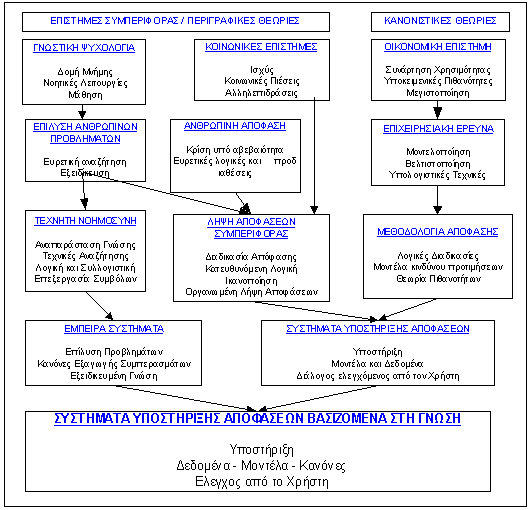 Εισαγωγή & Βασικές Έννοιες
Επιστημονικό Υπόβαθρο των Βασιζόμενων στη Γνώση Σ.Υ.Α.
6
ΣΥΣΤΗΜΑΤΑ ΛΗΨΗΣ ΑΠΟΦΑΣΕΩΝ14ο Κεφάλαιο – Ευφυή Συστήματα Υποστήριξης Αποφάσεων
Εισαγωγή & Βασικές Έννοιες 
Είναι γνωστό σήμερα ότι η πολυπλοκότητα μέσα στις διαδικασίες λήψης αποφάσεων αυξάνει συνεχώς. Για την αντιμετώπιση του προβλήματος και για την υποβοήθηση του αποφασίζοντος προκύπτει η ανάγκη για την απόσπαση – απόκτηση κατάλληλης γνώσης από ειδικούς, την αναπαράστασή της και την κατάλληλη αποθήκευσή της μέσα σε ειδικά πληροφοριακά συστήματα όπως τα Σ.Υ.Α. Η αποθηκευόμενη γνώση πρέπει, εκτός από τη γνώση του ειδικού, να περιέχει και γνώση για τους σκοπούς του αποφασίζοντα. 
Οι τεχνικές αναπαράστασης της γνώσης στα Bασιζόμενα στη Γνώση Σ.Υ.Α. προέρχονται από τη Τ.Ν. και εξαρτώνται τόσο από το είδος του προς επίλυση προβλήματος, όσο και από τα χαρακτηριστικά των εργασιών του συστήματος (Doukidis et al., 1989).
Μερικές θεωρητικές διαφορές μεταξύ των Σ.Υ.Α. και των Ε.Σ. έχουν επισημανθεί από τους Pfeifer and Luthi (1987) και Kurstedt (1987). Ο Doukidis (1988), στα πλαίσια μιας έρευνας βασιζόμενης σε 67 Ε.Σ. διαπίστωσε ότι στα Ε.Σ. εφαρμόζονται απόλυτα οι προερχόμενες από το χώρο των Σ.Υ.Α έννοιες των ημιδομημένων ενεργειών, της υποστήριξης των αποφάσεων και της αποτελεσματικότητας. Διαφορές μεταξύ τους παρατηρούνται όσον αφορά τα όρια του εύρους του προβλήματος (problem space) και των μεθόδων αντιμετώπισης του προβλήματος.
7
ΣΥΣΤΗΜΑΤΑ ΛΗΨΗΣ ΑΠΟΦΑΣΕΩΝ14ο Κεφάλαιο – Ευφυή Συστήματα Υποστήριξης Αποφάσεων
Ευφυή Συστήματα Υποστήριξης Αποφάσεων
Στον πίνακα που ακολουθεί παρουσιάζονται οι μέσες τιμές των σημαντικότερων κινήτρων που οδηγούν μια επιχείρηση στην ανάπτυξη ενός ευφυούς ΣΥΑ. Η κλίμακα της βαθμολόγησης είναι από 1 έως 5 (από 1-μη σημαντικό έως 5: πολύ σημαντικό).
8
ΣΥΣΤΗΜΑΤΑ ΛΗΨΗΣ ΑΠΟΦΑΣΕΩΝ14ο Κεφάλαιο – Ευφυή Συστήματα Υποστήριξης Αποφάσεων
Σχεδίαση και Ανάπτυξη Ευφυών Σ.Υ.Α.
Σε γενικές γραμμές η σχεδίαση και ανάπτυξη των Ευφυών Σ.Υ.Α. ακολουθεί τις γενικές γραμμές ανάπτυξης των Σ.Υ.Α. και των Ε.Σ. Από τη στιγμή που θα γίνει αποδεκτή η ανάπτυξη του συστήματος θα πρέπει να καθοριστεί το τι θα πρέπει να κάνει αυτό το σύστημα και να τεθούν οι προδιαγραφές ανάπτυξής του. Είναι πολύ σημαντικό να αποφευχθεί κατά το δυνατόν η αναφορά σε λεπτομέρειες κατά τη φάση καθορισμού των προδιαγραφών ώστε να μην περιορισθεί ο σχεδιαστής του συστήματος. Οι προδιαγραφές πρέπει να είναι ολοκληρωμένες και εκφρασμένες με μεγάλη σαφήνεια. Πρέπει να περιλαμβάνουν, τουλάχιστον, τους αντικειμενικούς στόχους και τους περιορισμούς του συστήματος (πίνακας 14.2), γιατί σε διαφορετική περίπτωση υπάρχει ο κίνδυνος οι στόχοι του συστήματος να μην επιτευχθούν επειδή ακριβώς δεν καθορίστηκαν με ακρίβεια (Ince, 1990; Patridge and Hussain, 1999). Οι προδιαγραφές του συστήματος προέρχονται από διάφορες πηγές όπως είναι ο τελικός χρήστης, ο αναλυτής του συστήματος, ο μηχανικός γνώσης καθώς και οι ειδικοί από τους οποίους αποσπάται η γνώση που θα περιέχεται στο σύστημα.
9
ΣΥΣΤΗΜΑΤΑ ΛΗΨΗΣ ΑΠΟΦΑΣΕΩΝ14ο Κεφάλαιο – Ευφυή Συστήματα Υποστήριξης Αποφάσεων
Παράγοντες που καθορίζονται κατά τη φάση καθορισμού των προδιαγραφών
10
ΣΥΣΤΗΜΑΤΑ ΛΗΨΗΣ ΑΠΟΦΑΣΕΩΝ14ο Κεφάλαιο – Ευφυή Συστήματα Υποστήριξης Αποφάσεων
Παράγοντες που καθορίζονται κατά τη φάση καθορισμού των προδιαγραφών
11
ΣΥΣΤΗΜΑΤΑ ΛΗΨΗΣ ΑΠΟΦΑΣΕΩΝ14ο Κεφάλαιο – Ευφυή Συστήματα Υποστήριξης Αποφάσεων
Παράγοντες που καθορίζονται κατά τη φάση καθορισμού των προδιαγραφών
12
ΣΥΣΤΗΜΑΤΑ ΛΗΨΗΣ ΑΠΟΦΑΣΕΩΝ14ο Κεφάλαιο – Ευφυή Συστήματα Υποστήριξης Αποφάσεων
Σχεδίαση και Ανάπτυξη Ευφυών Σ.Υ.Α.
Μετά την ολοκλήρωση της σχεδίασης ακολουθεί η ανάπτυξη του πρωτοτύπου, δηλαδή μιας μικρογραφίας του τελικού συστήματος στο οποίο περιέχονται τόσο τα βασικά τμήματα του συστήματος, όσο και αντιπροσωπευτικά τμήματα των υπό ανάπτυξη βάσεων γνώσης. Ο βασικός στόχος ανάπτυξης του πρωτοτύπου είναι να διευκολύνει την έγκαιρη διαπίστωση τυχών παραλήψεων και λαθών ή της ορθής ανάπτυξης και λειτουργίας του συστήματος. Η επισήμανση λαθών οδηγεί στην λήψη των απαραίτητων μέτρων διόρθωσής των. Η επιτυχής λειτουργία του πρωτοτύπου οδηγεί στην υλοποίηση του συστήματος. 
Μετά την ολοκλήρωση της υλοποίησης του συστήματος ακολουθούν οι διαδικασίες λειτουργικού ελέγχου του συστήματος, κατά τις οποίες ελέγχεται χωριστά η ορθή λειτουργία των επιμέρους τμημάτων του κάθε υποσυστήματος, πριν εξεταστεί η λειτουργία του κάθε υποσυστήματος στο σύνολό της. Ακολούθως, ελέγχεται η συνολική λειτουργία του συστήματος από το μηχανικό γνώσης και τους ειδικούς που χρησιμοποιήθηκαν στην ανάπτυξη των βάσεων γνώσης καθώς και από τους τελικούς του χρήστες (πίνακας).
13
ΣΥΣΤΗΜΑΤΑ ΛΗΨΗΣ ΑΠΟΦΑΣΕΩΝ14ο Κεφάλαιο – Ευφυή Συστήματα Υποστήριξης Αποφάσεων
Σχεδίαση και Ανάπτυξη Ευφυών Σ.Υ.Α.
14
ΣΥΣΤΗΜΑΤΑ ΛΗΨΗΣ ΑΠΟΦΑΣΕΩΝ14ο Κεφάλαιο – Ευφυή Συστήματα Υποστήριξης Αποφάσεων
Σχεδίαση και Ανάπτυξη Ευφυών Σ.Υ.Α.
Στην συνέχεια ακολουθούν οι εργασίες ελέγχων εγκυρότητας (validation) και επαλήθευσης (verification). 
Οι δύο τελευταίες εργασίες είναι η τεκμηρίωση του συστήματος και η εκπαίδευση των τελικών χρηστών των υπό ανάπτυξη συστημάτων. 
Όταν ολοκληρωθούν με επιτυχία όλοι οι έλεγχοι του συστήματος, ακολουθεί η φάση κατά την οποία γίνεται εγκατάσταση του συστήματος στο φυσικό χώρο εργασίας του. 
Η εισαγωγή ενός ευφυούς ΣΥΑ για να βοηθήσει ουσιαστικά τους εργαζομένους πρέπει να σχεδιαστεί πολύ προσεκτικά μια και η εγκατάστασή του προκαλεί την ανάγκη οργανωτικών αλλαγών, οι οποίες περιλαμβάνουν τις δραστηριότητες προσαρμογής και εκπαίδευσης των χρηστών. 
Οι οργανωτικές αλλαγές που επιφέρει η εισαγωγή ενός Ευφυούς ΣΥΑ σε μια επιχείρηση, εκτός των γνωστών επιπτώσεων που επιφέρει η εισαγωγή οποιουδήποτε πληροφοριακού συστήματος, επιφέρουν και επιπρόσθετες αντιδράσεις οι οποίες οφείλονται στη χρήση τόσο των ΣΥΑ όσο και τεχνικών της Τεχνητής Νοημοσύνης. 
Προβλήματα υπάρχουν επίσης και με την εκπαίδευση των εργαζομένων λόγω των νέων εννοιών που περιέχουν τα Ευφυή ΣΥΑ, όπως για παράδειγμα νέες μεθοδολογίες, βάσεις γνώσης, διαφορετικά εργαλεία-μέθοδοι επίλυσης προβλημάτων και υποστήριξης των αποφασιζόντων όπως πολυκριτήρια ανάλυση, εξόρυξης γνώσης από δεδομένα, ευφυείς πράκτορες, νευρωνικά δίκτυα, αλλά και τον φόβο μπροστά στο νέο κ.α. 
Από την αρχή θα πρέπει να γίνει σαφές στους χρήστες του συστήματος ότι τα Ευφυή ΣΥΑ αναπτύσσονται για να υποβοηθούν τους χρήστες τους στη διαδικασία λήψης αποφάσεων και όχι για να τους υποκαταστήσουν (Klein and Methlie, 1995). 
Μετά την εγκατάσταση ενός νέου Ευφυούς ΣΥΑ αρχίζει η φάση υποστήριξής του (εργασίες βελτίωσης και συντήρησης). Οι εργασίες βελτίωσης του συστήματος αφορούν τη κάλυψη τυχόν νέων απαιτήσεων της επιχείρησης ή/και των χρηστών του. Η συντήρηση ενός συστήματος γίνεται κυρίως λόγω της εμφάνισης προβλημάτων κατά τη λειτουργία του.
15
ΣΥΣΤΗΜΑΤΑ ΛΗΨΗΣ ΑΠΟΦΑΣΕΩΝ14ο Κεφάλαιο – Ευφυή Συστήματα Υποστήριξης Αποφάσεων
Εργαλεία ανάπτυξης 
Στην ανάπτυξη ενός ευφυούς ΣΥΑ χρησιμοποιούνται διάφορα εργαλεία όπως γλώσσες προγραμματισμού (Pascal, Visual Basic, C++, Delphi, …), ή/και γλώσσες Τεχνητής Νοημοσύνης (Lisp, Prolog, ..). Για να αντιμετωπιστούν οι δυσκολίες ανάπτυξης, από τους ίδιους τους χρήστες των Ευφυών ΣΥΑ (έλλειψη χρόνου, άγνοια και δυσκολία εκμάθησης γλωσσών προγραμματισμού, κ.α.), έχουν αναπτυχθεί διάφορες εναλλακτικές λύσεις όπως (Patridge and Hussain, 1999):
Περιβάλλοντα γλωσσών προγραμματισμού: Είναι μια ή περισσότερες γλώσσες προγραμματισμού μαζί με το λογισμικό υποστήριξης (editor, debugger). Παράδειγμα αποτελούν τα περιβάλλοντα Lisp: MacLisp και InterLisp, καθώς και τα περιβάλλοντα Prolog.
Φλοιοί ανάπτυξης Ευφυών ΣΥΑ: Φλοιός είναι ένα έτοιμο πρόγραμμα, το οποίο περιέχει τουλάχιστον τον μηχανισμό εξαγωγής συμπερασμάτων και δυνατότητες διασύνδεσης με άλλα εργαλεία και γλώσσες προγραμματισμού. Το μόνο που απαιτείται είναι η ανάπτυξη των κατάλληλων βάσεων γνώσης και η διασύνδεσή των με το υπόλοιπο σύστημα, σύμφωνα με τους κανόνες του φλοιού. Οι φλοιοί είναι εύκολοι και γρήγοροι ως προς τη χρήση τους με αποτέλεσμα να αποτελούν μια πολύ ελκυστική επιλογή. Ωστόσο όπως συμβαίνει με όλα τα έτοιμα προγράμματα υπάρχει η περίπτωση να μην ταιριάζουν ακριβώς με τις απαιτήσεις της συγκεκριμένης εφαρμογής. Για παράδειγμα ο μηχανισμός εξαγωγής συμπερασμάτων και ο τρόπος αναπαράστασης της γνώσης που παρέχει ο φλοιός μπορεί να μην είναι κατάλληλα για το συγκεκριμένο πρόβλημα, με αποτέλεσμα να υπάρχει η ανάγκη τροποποίησης του φλοιού ή του προβλήματος ή και των δύο μαζί. Μερικοί γνωστοί φλοιοί που χρησιμοποιούνται για την ανάπτυξη τέτοιων συστημάτων είναι οι 1st CLASS, ESE, Nexpert, Level5, Level5 Object, M4, EXSYS, Jess, Visual Rule Studio, κ.α.
16
ΣΥΣΤΗΜΑΤΑ ΛΗΨΗΣ ΑΠΟΦΑΣΕΩΝ14ο Κεφάλαιο – Ευφυή Συστήματα Υποστήριξης Αποφάσεων
Εργαλεία ανάπτυξης 
Εργαλειοθήκες ή περιβάλλοντα ανάπτυξης: Τα περιβάλλοντα ανάπτυξης έχουν τα πλεονεκτήματα ενός φλοιού και επιπρόσθετα παρέχουν περισσότερη ευελιξία από ότι ο φλοιός τόσο όσον αφορά το μηχανισμό εξαγωγής συμπερασμάτων όσο και την αναπαράσταση της γνώσης. Για παράδειγμα, όσον αφορά την αναπαράσταση της γνώσης, ένα περιβάλλον ανάπτυξης παρέχει περισσότερους του ενός τρόπους αναπαράστασης μαζί με τα κατάλληλα γραφικά εργαλεία κάνοντας έτσι το περιβάλλον εργασίας περισσότερο φιλικό και άνετο για το χρήστη. Το πρόβλημα με τα περιβάλλοντα ανάπτυξης είναι ότι είναι πολύ ακριβά όσον αφορά την απόκτηση και συντήρησή τους και μερικές φορές ακριβά και στις απαιτήσεις τους σε υλικό (hardware) και λειτουργικό σύστημα. Τα πιο γνωστά περιβάλλοντα ανάπτυξης που χρησιμοποιούνται είναι τα ART, KEE και Goldworks.
Στη συνέχεια δίνεται (πίνακας), μια σύγκριση ανάμεσα στους διάφορους τύπους εργαλείων ανάπτυξης ευφυών ΣΥΑ.
17
ΣΥΣΤΗΜΑΤΑ ΛΗΨΗΣ ΑΠΟΦΑΣΕΩΝ14ο Κεφάλαιο – Ευφυή Συστήματα Υποστήριξης Αποφάσεων
Εργαλεία ανάπτυξης
Γλώσσες Προγραμματισμού
18
ΣΥΣΤΗΜΑΤΑ ΛΗΨΗΣ ΑΠΟΦΑΣΕΩΝ14ο Κεφάλαιο – Ευφυή Συστήματα Υποστήριξης Αποφάσεων
Εργαλεία ανάπτυξης
Περιβάλλοντα γλωσσών προγραμματισμού
19
ΣΥΣΤΗΜΑΤΑ ΛΗΨΗΣ ΑΠΟΦΑΣΕΩΝ14ο Κεφάλαιο – Ευφυή Συστήματα Υποστήριξης Αποφάσεων
Εργαλεία ανάπτυξης
Φλοιοί
20
ΣΥΣΤΗΜΑΤΑ ΛΗΨΗΣ ΑΠΟΦΑΣΕΩΝ14ο Κεφάλαιο – Ευφυή Συστήματα Υποστήριξης Αποφάσεων
Εργαλεία ανάπτυξης
Περιβάλλοντα ανάπτυξης
21
ΣΥΣΤΗΜΑΤΑ ΛΗΨΗΣ ΑΠΟΦΑΣΕΩΝ14ο Κεφάλαιο – Ευφυή Συστήματα Υποστήριξης Αποφάσεων
Εργαλεία ανάπτυξης 
Τα περιβάλλοντα ανάπτυξης Ευφυών ΣΥΑ είναι η καλύτερη επιλογή όσον αφορά το εργαλείο που θα χρησιμοποιηθεί για την ανάπτυξη του συστήματος (Klein και Methlie, 1995). Στη συνέχεια δίνονται μερικά κριτήρια που χρησιμοποιούνται για την επιλογή του κατάλληλου περιβάλλοντος ανάπτυξης:
Σύστημα γραφικής επικοινωνίας.
Σύστημα δημιουργίας αναφορών: Δυνατότητα να υποστηρίζει την αλληλεπιδραστική δημιουργία αναφορών οι οποίες θα μπορούν να ενσωματώσουν κείμενα, πίνακες, γραφικά και video.
Γλώσσα μοντελοποίησης.
Καθορισμός φορμών: Ο καθορισμός φορμών για την είσοδο δεδομένων και των απαραίτητων ελέγχων είναι απαραίτητος.
Σύστημα διαχείρισης βάσεων δεδομένων: Θα πρέπει να έχει τη δυνατότητα διασύνδεσης με τα πλέον διαδεδομένα ΣΔΒΔ.
Βάσεις γνώσης: Σημαντικό χαρακτηριστικό είναι οι παρεχόμενες δυνατότητες χρήσης διαφορετικών μεθόδων αναπαράστασης της γνώσης.
Εργαλειοθήκη: Η παρουσία κατάλληλων υφιστάμενων βιβλιοθηκών αλγορίθμων (μοντέλων-μεθόδων) που αφορούν την οικονομία, τη στατιστική, τις προβλέψεις, τις αναλύσεις δεδομένων, την επιχειρησιακή έρευνα, το μάρκετινγκ, κ.α. 
Πλατφόρμα (υλικό και λειτουργικό σύστημα): Αφορά την πλατφόρμα για την οποία είναι διαθέσιμο το περιβάλλον εργασίας (π.χ. Windows 3.1, 95, 98, 2000, NT Windows, Unix, Linux, ...), καθώς και αυτές που χρησιμοποιούνται στην επιχείρηση.
Αξιοπιστία προμηθευτή και υποστήριξη που παρέχει ο προμηθευτής.
Τιμή περιβάλλοντος και συνολικού κόστους εγκατάστασης και λειτουργίας του.
Ύπαρξη ποιοτικής τεκμηρίωσης.
22
ΣΥΣΤΗΜΑΤΑ ΛΗΨΗΣ ΑΠΟΦΑΣΕΩΝ14ο Κεφάλαιο – Ευφυή Συστήματα Υποστήριξης Αποφάσεων
Προβλήματα που δημιουργούνται κατά την ανάπτυξη των Ευφυών ΣΥΑ
Μερικά από τα προβλήματα που παρατηρούνται κατά την ανάπτυξη των Ευφυών ΣΥΑ εντάσσονται στις ακόλουθες κατηγορίες:
Τεχνικά προβλήματα: Τα τεχνικά προβλήματα μπορούν να χωριστούν σε προβλήματα υλικού (hardware) και λογισμικού (software) καθώς και σε προβλήματα τεχνικής σχεδίασης. Τα κλασικά προβλήματα υλικού χαρακτηρίζονται από ανεπαρκή ισχύ του επεξεργαστή, περιορισμένη χωρητικότητα μνήμης και περιορισμένο διαθέσιμο χώρο στο δίσκο. Τα προβλήματα λογισμικού προέρχονται από το γεγονός ότι το λογισμικό που έχουν τα περιβάλλοντα ανάπτυξης ευφυών συστημάτων είναι διαθέσιμο κάτω από συγκεκριμένα λειτουργικά συστήματα.
Προβλήματα με τα δεδομένα: Τα προβλήματα αυτά χωρίζονται σε δύο κατηγορίες. Η πρώτη κατηγορία προβλημάτων δημιουργείται λόγω της φύσης των δεδομένων. Στην περίπτωση αυτή τα δεδομένα μπορεί να μην είναι σωστά ή να μην έχουν μετρηθεί και δομηθεί κατάλληλα ή μπορεί να μην υπάρχουν. Η δεύτερη κατηγορία προβλημάτων σχετίζεται με την πηγή προέλευσης των δεδομένων.
23
ΣΥΣΤΗΜΑΤΑ ΛΗΨΗΣ ΑΠΟΦΑΣΕΩΝ14ο Κεφάλαιο – Ευφυή Συστήματα Υποστήριξης Αποφάσεων
Προβλήματα που δημιουργούνται κατά την ανάπτυξη των Ευφυών ΣΥΑ
Θεμελιώδη προβλήματα: Τα προβλήματα αυτά σχετίζονται αφενός μεν με θέματα που αφορούν τους χρήστες και αφετέρου με την μοντελοποίηση και το λογισμικό. Όσον αφορά τις υποθέσεις που αφορούν τους χρήστες, συνήθως οι σχεδιαστές των συστημάτων είναι υπεραισιόδοξοι όσον αφορά την προθυμία και/ή την ικανότητα των χρηστών να καθορίσουν πως θα χρησιμοποιούν τα συστήματα ή πως θα ξοδέψουν το χρόνο τους τροφοδοτώντας το σύστημα με δεδομένα. Για την αντιμετώπιση αυτών των προβλημάτων, απαραίτητη είναι η εκπαίδευση των χρηστών στην επίλυση πραγματικών προβλημάτων με τη βοήθεια του συστήματος. Επίσης θα πρέπει να ελέγξουν εάν έχουν το χρόνο και τα κίνητρα για να το χρησιμοποιήσουν. Όσον αφορά τα θεμελιώδη προβλήματα που σχετίζονται με τη μοντελοποίηση προέρχονται από την προσπάθεια χρησιμοποίησης υφιστάμενων μοντέλων τα οποία δεν ταιριάζουν σε συγκεκριμένες περιπτώσεις που αντιμετωπίζουν οι αποφασίζοντες. Προσπαθούν να λύσουν το πρόβλημα χρησιμοποιώντας λάθος μοντέλα.
24
ΣΥΣΤΗΜΑΤΑ ΛΗΨΗΣ ΑΠΟΦΑΣΕΩΝ14ο Κεφάλαιο – Ευφυή Συστήματα Υποστήριξης Αποφάσεων
Προβλήματα που δημιουργούνται κατά την ανάπτυξη των Ευφυών ΣΥΑ
Ανθρώπινα προβλήματα: Στην κατηγορία αυτή ανήκουν τα προβλήματα που προκύπτουν από το φόβο των χρηστών μπροστά στα συστήματα. Ένα τέτοιο πρόβλημα δημιουργείται από το ότι οι αναλυτές φοβούνται ότι θα αντικατασταθούν από τα ΣΥΑ. Το θέμα εδώ είναι να διερευνηθεί αν η δυσκολία αποδοχής του συστήματος προέρχεται από τους χρήστες ή από πραγματικά τεχνικά προβλήματα των ίδιων των συστημάτων. Οι εργαζόμενοι σε μια εταιρία δε χρησιμοποιούν το σύστημα επειδή δε βλέπουν πως μπορεί να τους βοηθήσει να επιλύσουν ή να απλοποιήσουν τις καθημερινές τους δουλειές ή επειδή δε θέλουν να κάνουν μια προσπάθεια να μάθουν να το χρησιμοποιούν ή τέλος επειδή δε βλέπουν κανένα όφελος στο να αλλάξουν τις συνήθειές τους. 
Τα σημαντικότερα προβλήματα που ανακύπτουν κατά τη διαδικασία ανάπτυξης ενός Ευφυούς ΣΥΑ με την αντίστοιχη βαθμολογία τους (από 1-μη σημαντικό έως 5-πολύ σημαντικό), δίνονται στον επόμενο πίνακα και αποτελούν αποτέλεσμα της επεξεργασίας απαντήσεων από μηχανικούς γνώσης.
25
ΣΥΣΤΗΜΑΤΑ ΛΗΨΗΣ ΑΠΟΦΑΣΕΩΝ14ο Κεφάλαιο – Ευφυή Συστήματα Υποστήριξης Αποφάσεων
Προβλήματα που δημιουργούνται κατά την ανάπτυξη των Ευφυών ΣΥΑ
26
ΣΥΣΤΗΜΑΤΑ ΛΗΨΗΣ ΑΠΟΦΑΣΕΩΝ14ο Κεφάλαιο – Ευφυή Συστήματα Υποστήριξης Αποφάσεων
Συστατικά των Ευφυών ΣΥΑ
Ευφυή Συστήματα Επικοινωνίας
Αρχικά πρέπει να διαχωρίσουμε ότι άλλο είναι να μιλάμε για Ευφυή Συστήματα Επικοινωνίας (intelligent interfaces) και άλλο για Ευφυή Συστήματα (intelligent systems) με ένα απλό Σύστημα Επικοινωνίας. 
Στην πρώτη περίπτωση αναφερόμαστε όταν προκειμένου να βελτιώσουμε τη συνεργασία χρήστη – συστήματος, χρησιμοποιούμε ευφυείς τεχνικές. Έτσι, το σύστημα μπορεί να διαθέτει γνώση για τις λειτουργίες του, για την υποβοήθηση και πληροφόρηση του χρήστη, κα. 
Αντίθετα ένα ευφυές σύστημα θα πρέπει να παράγει ευφυή πληροφόρηση. Για μια πρώτη προσέγγιση στο κατά πόσο ευφυές είναι ένα σύστημα επικοινωνίας ή όχι μπορεί να ανατρέξει κάποιος στη συζήτηση των Birnbaum, Horvitz, Kurlander, Lieberman, Marks and Roth (1997; http://www.merl.com/reports/TR96-28/).
Μερικοί από τους λόγους που κάνουν αναγκαία την ανάπτυξη και λειτουργία Ευφυών Συστημάτων Επικοινωνίας είναι:
Να κάνουν ευκολότερη την εργασία των χρηστών έτσι ώστε αυτοί να αισθάνονται άνετοι και οικείοι όταν εργάζονται με μια εφαρμογή.
Σήμερα, καθώς ο αριθμός νέων χρηστών αυξάνει δραματικά, ένας μεγάλος αριθμός χρηστών χρησιμοποιεί εφαρμογές και λειτουργίες που δεν τις γνωρίζει ή που δεν τις κατανοεί. Αυτό που παρατηρείται είναι ότι ένα πρόγραμμα λογισμικού έχει χρήστες διαφορετικού βαθμού εξοικείωσης με αυτό ή και χρηστών με διαφορετικούς στόχους. Το γεγονός αυτό οδηγεί στην ανάγκη υποστήριξής των μέσω κατάλληλων ευφυών συστημάτων επικοινωνίας.
27
ΣΥΣΤΗΜΑΤΑ ΛΗΨΗΣ ΑΠΟΦΑΣΕΩΝ14ο Κεφάλαιο – Ευφυή Συστήματα Υποστήριξης Αποφάσεων
Συστατικά των Ευφυών ΣΥΑ
Η χρήση εφαρμογών σε ακραίες ή εξειδικευμένες περιπτώσεις από αναλυτές ή ειδικούς χρήστες (λογισμικό πυρηνικών σταθμών, διαστημικών προγραμμάτων, ιατρικής, στρατιωτικών εφαρμογών, κ.α.) δημιουργεί την ανάγκη υποστήριξης των χρηστών μέσω ευφυών συστημάτων επικοινωνίας τα οποία κάνουν χρήση πολλαπλών μέσων, διαθέτουν γνώση της λειτουργίας και των δυνατοτήτων του συστήματος καθώς και των δυνατοτήτων παρουσίασης των αποτελεσμάτων. 
Η ραγδαία άνοδος της πολυπλοκότητας των εφαρμογών με στόχο τη κάλυψη όλο και πιο εξειδικευμένων απαιτήσεων των χρηστών τους, οδηγεί στην ανάγκη ανάπτυξης και ευφυών συστημάτων επικοινωνίας για τη καθοδήγηση και υποστήριξη των χρηστών.
Η αύξηση της διαθέσιμης πληροφόρησης οδηγεί σε σύγχυση πολλές κατηγορίες χρηστών οι οποίοι χάνονται κυριολεκτικά μπροστά σε όγκους πληροφόρησης, αδυνατώντας να διαχωρίσουν ποια τους είναι απαραίτητη. Ο διαχωρισμός αυτός μπορεί να γίνεται μέσω ευφυών συστημάτων επικοινωνίας προσαρμοσμένων στις ανάγκες των χρηστών τους.
28
ΣΥΣΤΗΜΑΤΑ ΛΗΨΗΣ ΑΠΟΦΑΣΕΩΝ14ο Κεφάλαιο – Ευφυή Συστήματα Υποστήριξης Αποφάσεων
Συστατικά των Ευφυών ΣΥΑ
Ένα σύστημα επικοινωνίας ενός Ευφυούς ΣΥΑ θα πρέπει να περιλαμβάνει:
Το σύστημα επικοινωνίας του χρήστη για πρόσβαση στη βάση γνώσης. Αυτό το σύστημα επικοινωνίας απευθύνεται στον υπεύθυνο ανάπτυξης του συστήματος. Κατά τη φάση της ανάπτυξης του συστήματος τόσο ο μηχανικός γνώσης όσο και οι ειδικοί, από τους οποίους αποσπάται η γνώση που περιέχεται στο σύστημα, έχουν στη διάθεσή τους βοήθειες που τους επιτρέπουν να επεμβαίνουν, να διορθώνουν και να δομούν την προσφερόμενη γνώση. Οι βοήθειες αυτές παρέχονται μέσω του συστήματος επικοινωνίας του τελικού χρήστη (front-end interface) και αφορούν: 
Συντάκτης: Αφορά την υποστήριξη της διαχείρισης των βάσεων δεδομένων και γνώσης, ενώ επίσης ελέγχει και την αξιοπιστία της σύνταξης και της γενικής μορφής των κανόνων.
Αυτόματη καταγραφή συμβάντων: Η βοήθεια αυτή καταγράφει τις νέες εισόδους και των αλλαγών που γίνονται στα γεγονότα και στους κανόνες που περιέχονται στη βάση γνώσης.
29
ΣΥΣΤΗΜΑΤΑ ΛΗΨΗΣ ΑΠΟΦΑΣΕΩΝ14ο Κεφάλαιο – Ευφυή Συστήματα Υποστήριξης Αποφάσεων
Συστατικά των Ευφυών ΣΥΑ
Διαχειριστής οθόνης: Η λειτουργία αυτή ενεργοποιείται από το σύστημα επικοινωνίας του χρήστη και ελέγχει τη μορφή και τα περιεχόμενα της οθόνης που παρουσιάζεται στο χρήστη.
Έλεγχος για τη συνέπεια της βάσης γνώσης: Όταν προστίθεται νέα γνώση στην υφιστάμενη βάση γνώσης ελέγχεται αν αυτή έρχεται σε σύγκρουση με την υπάρχουσα γνώση. 
Ανίχνευση σφαλμάτων: Είναι μια διαδικασία διόρθωσης σφαλμάτων.
Σημεία ελέγχου: Η βοήθεια αυτή έχει τη δυνατότητα να διακόπτει το πρόγραμμα σε συγκεκριμένα σημεία, έτσι ώστε να είναι δυνατός ο έλεγχος των τιμών των μεταβλητών στο σημείο αυτό.
30
ΣΥΣΤΗΜΑΤΑ ΛΗΨΗΣ ΑΠΟΦΑΣΕΩΝ14ο Κεφάλαιο – Ευφυή Συστήματα Υποστήριξης Αποφάσεων
Συστατικά των Ευφυών ΣΥΑ
Το σύστημα επικοινωνίας, για πρόσβαση στον μηχανισμό εξαγωγής συμπερασμάτων και το οποίο απευθύνεται στον τελικό χρήστη του συστήματος, ο οποίος δε θέλει μόνο τη συμβουλή του ειδικού, αλλά ταυτόχρονα απαιτεί και επεξηγήσεις με ένα αλληλεπιδραστικό τρόπο. Το interface αυτό συνίσταται από:
Λειτουργίες Εισόδου-Εξόδου: Οι λειτουργίες Εισόδου-Εξόδου επιτρέπουν στο χρήστη να κάνει ερωτήσεις και να αλλάζει τη βάση γνώσης. Οι ερωτήσεις πρέπει να αποτελούν μέρος μιας ακολουθίας από συνεχείς αλληλεπιδράσεις κατά την οποία οι απαντήσεις και οι συμβουλές των ειδικών, οδηγούν στην επόμενη ερώτηση. Η διαδικασία επαναλαμβάνεται έως ότου ικανοποιηθεί ο χρήστης. Η επικοινωνία γίνεται με:
Καθοδήγηση από μενού: Σύμφωνα με αυτή την μέθοδο ο χρήστης κάνει μια επιλογή από ένα σύνολο προεπιλεγμένων εναλλακτικών επιλογών.
31
ΣΥΣΤΗΜΑΤΑ ΛΗΨΗΣ ΑΠΟΦΑΣΕΩΝ14ο Κεφάλαιο – Ευφυή Συστήματα Υποστήριξης Αποφάσεων
Συστατικά των Ευφυών ΣΥΑ
Προσανατολισμένη σε εντολές: Ο χρήστης εισάγει μια εντολή ή οδηγία για να αποσπάσει την επιθυμητή αντίδραση του υπολογιστή.
Βασιζόμενη σε φυσική γλώσσα: Οι εντολές δίνονται με τη μορφή μιας φυσικής γλώσσας και όχι με την μορφή μιας γλώσσας προγραμματισμού.
Προσαρμοσμένη: Η δομή του συστήματος επικοινωνίας και οι περαιτέρω λεπτομέρειες έχουν σχεδιαστεί ειδικά για ένα συγκεκριμένο χρήστη ή μια μικρή ομάδα χρηστών.
Παροχή επεξηγήσεων και αιτιολόγηση: Ένα από τα πιο σημαντικά χαρακτηριστικά των Ευφυών ΣΥΑ είναι η δυνατότητά τους να εξηγούν τη συλλογιστική που ακολουθούν σε κάθε χρονική στιγμή. Οι επεξηγήσεις του συστήματος παρουσιάζονται στο χρήστη μέσω του συστήματος επικοινωνίας. Η παροχή βοήθειας από το σύστημα πρέπει να έχει τη δυνατότητα προσαρμογής στις απαιτήσεις του τελικού χρήστη, ανάλογα με το βαθμό εμπειρίας του στο χειρισμό του συγκεκριμένου συστήματος.
32
ΣΥΣΤΗΜΑΤΑ ΛΗΨΗΣ ΑΠΟΦΑΣΕΩΝ14ο Κεφάλαιο – Ευφυή Συστήματα Υποστήριξης Αποφάσεων
Συστατικά των Ευφυών ΣΥΑ
Τα ευφυή συστήματα επικοινωνίας θα πρέπει να καλύπτουν τα ακόλουθα:
Χρήστη του μοντέλου 
Πολύμορφη επικοινωνία 
Αναγνώριση πλάνου (Plan recognition) 
Δυναμική παρουσίαση (Dynamic presentation) 
Φυσική γλώσσα (Natural language) 
Ευφυή βοήθεια (Intelligent help) 
Προσαρμοστικότητα του ευφυούς συστήματος επικοινωνίας
33
ΣΥΣΤΗΜΑΤΑ ΛΗΨΗΣ ΑΠΟΦΑΣΕΩΝ14ο Κεφάλαιο – Ευφυή Συστήματα Υποστήριξης Αποφάσεων
Συστατικά των Ευφυών ΣΥΑ
Ευφυή Συστήματα Διαχείρισης Βάσεων Δεδομένων 
Οι εξελίξεις σε θέματα τεχνικής νοημοσύνης, αντικειμενοστραφή προγραμματισμού, υπερμέσων καθώς και οι απαιτήσεις για άμεση πληροφόρηση, οδήγησαν στην ανάπτυξη των ευφυών βάσεων δεδομένων για τη διαχείριση της πληροφορίας (σχήμα).
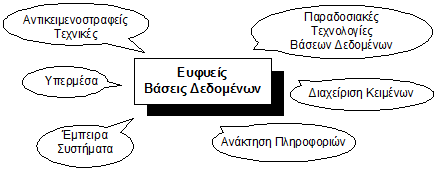 Τεχνολογίες που συνεισφέρουν στις ευφυείς βάσεις δεδομένων
34
ΣΥΣΤΗΜΑΤΑ ΛΗΨΗΣ ΑΠΟΦΑΣΕΩΝ14ο Κεφάλαιο – Ευφυή Συστήματα Υποστήριξης Αποφάσεων
Συστατικά των Ευφυών ΣΥΑ
Ευφυή Συστήματα Διαχείρισης Βάσεων Δεδομένων 
Σύμφωνα με τους Parsaye et al. (1989), η γενική αρχιτεκτονική μιας ευφυούς βάσης δεδομένων αποτελείται από τρία επίπεδα (πίνακας).
35
ΣΥΣΤΗΜΑΤΑ ΛΗΨΗΣ ΑΠΟΦΑΣΕΩΝ14ο Κεφάλαιο – Ευφυή Συστήματα Υποστήριξης Αποφάσεων
Συστατικά των Ευφυών ΣΥΑ
Ευφυή Συστήματα Διαχείρισης Βάσεων Δεδομένων 
Οι μελλοντικές βάσεις δεδομένων θα είναι πολύπλοκες και μεγάλου μεγέθους ενώ θα ενσωματώνουν, για εξυπηρέτηση διαφόρων αναγκών τους, τεχνικές από το χώρο της Τεχνητής Νοημοσύνης (επόμενο σχήμα). Όπως φαίνεται, η ευφυής βάση δεδομένων έχει εισερχόμενα δεδομένα που προέρχονται από συνηθισμένες βάσεις δεδομένων, από βάσεις γνώσης Έμπειρων Συστημάτων καθώς και από νέα γνώση. 
Επίσης, υπάρχουν εργαλεία όπως το λεξικό δεδομένων (data dictionary) και το λεξικό εννοιών (concept dictionary) τα οποία δίνουν τη δυνατότητα στους χρηστές να συσχετίζουν τιμές με χαρακτηρισμούς (πχ. ψηλός – άτομο μεταξύ 1.80 και 1.90 m). 
Η ευφυής βάση δεδομένων συνδέεται με ένα ευφυή μηχανισμό βάσης δεδομένων, ενώ η πρόσβαση γίνεται μέσω ενός ευφυούς συστήματος επικοινωνίας, στο οποίο οι ερωτήσεις μπορούν να γίνουν με διάφορους τρόπους (φυσική γλώσσα, φωνητική κλήση, κ.α.).
36
ΣΥΣΤΗΜΑΤΑ ΛΗΨΗΣ ΑΠΟΦΑΣΕΩΝ14ο Κεφάλαιο – Ευφυή Συστήματα Υποστήριξης Αποφάσεων
Συστατικά των Ευφυών ΣΥΑ
Ευφυή Συστήματα Διαχείρισης Βάσεων Δεδομένων
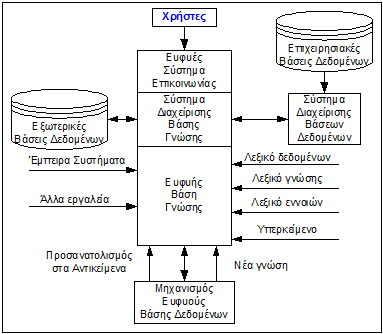 37
ΣΥΣΤΗΜΑΤΑ ΛΗΨΗΣ ΑΠΟΦΑΣΕΩΝ14ο Κεφάλαιο – Ευφυή Συστήματα Υποστήριξης Αποφάσεων
Συστατικά των Ευφυών ΣΥΑ
Ευφυή Συστήματα Διαχείρισης Βάσεων Δεδομένων 
Με στόχο τη διερεύνηση και το καθορισμό των σχέσεων της ΒΔ και του ΕΣ, θα πρέπει να ακολουθούνται τα επόμενα βήματα (Harmon and Sawyer, 1990): 
Απόφαση για το αν η προσπέλαση της ΒΔ είναι απαραίτητη: Οι λόγοι που μπορεί να μας οδηγήσουν στην απόφαση σύνδεσης του ΕΣ και της ΒΔ είναι: 
Συντήρηση των βάσεων γνώσης με τη βοήθεια του ΣΔΒΔ.
Αύξηση της αποδοτικότητας με τη λειτουργία συνεργαζόμενων βάσεων γνώσεων και βάσεων δεδομένων.
Ύπαρξη δεδομένων που χρησιμοποιούνται ταυτόχρονα και από άλλες εφαρμογές ή άλλους χρήστες.
Να αποφασισθεί για το ποιος θα είναι ο ρόλος του ΕΣ και του ΣΔΒΔ. Η συνεργασία των ΕΣ και των ΣΔΒΔ μπορεί να γίνει:
Ισότιμα: Συνεργάζονται σαν δύο ανεξάρτητες μονάδες. Η συνεργασία αυτή μπορεί να είναι είτε χαλαρή είτε πολύ στενή. Κατά την χαλαρή συνεργασία, το ΕΣ διαθέτει επιπλέον γνώση για το ποια δεδομένα του είναι απαραίτητα για την λειτουργία του και προχωρά στη ανάκτησή τους. Δημιουργεί μια προσωρινή ΒΔ και αναλαμβάνει αυτό τη διαχείρισή της.
38
ΣΥΣΤΗΜΑΤΑ ΛΗΨΗΣ ΑΠΟΦΑΣΕΩΝ14ο Κεφάλαιο – Ευφυή Συστήματα Υποστήριξης Αποφάσεων
Συστατικά των Ευφυών ΣΥΑ
Ευφυή Συστήματα Διαχείρισης Βάσεων Δεδομένων 
Σε περίπτωση μεταβολής των δεδομένων της προσωρινής ΒΔ, προβλέπεται η διαδικασία ενημέρωσης της κύριας βάσης από την οποία έχουν αποκτηθεί τα δεδομένα. Στην δεύτερη περίπτωση, της στενής συνεργασίας, το ΕΣ δεν είναι παρά ένας απλός χρήστης του ΣΔΒΔ. Για την σωστή λειτουργία του, θα πρέπει το ΕΣ να διαθέτει γνώση: 
για το πότε θα απευθυνθεί στο ΣΔΒΔ για να ζητήσει την ανάκτηση ή αποθήκευση δεδομένων – πληροφόρησης, 
τι δεδομένα του χρειάζονται σε κάθε περίπτωση, 
πως θα γίνει η ανάκτησή τους, 
ποια μορφή θα πρέπει να έχουν για να είναι δυνατή η χρήση τους από το ΕΣ, καθώς και 
τις τυχών μετατροπές που απαιτούνται τόσο στην περίπτωση της ανάκτησης όσο και της αποθήκευσης. 
Γενικά η ευθύνη διαχείρισης των δεδομένων ανήκει στο ΕΣ. 
Με ενσωμάτωση του ΕΣ στο ΣΔΒΔ
39
ΣΥΣΤΗΜΑΤΑ ΛΗΨΗΣ ΑΠΟΦΑΣΕΩΝ14ο Κεφάλαιο – Ευφυή Συστήματα Υποστήριξης Αποφάσεων
Συστατικά των Ευφυών ΣΥΑ
Ευφυή Συστήματα Διαχείρισης Βάσεων Δεδομένων 
Αυτή μπορεί να γίνει στις ακόλουθες περιπτώσεις:
Όταν το ΕΣ παρεμβαίνει στο σύστημα και διευκολύνει την επικοινωνία μεταξύ του χρήστη και του ΣΔΒΔ, 
Όταν το ΕΣ ελέγχει την ορθότητα της λειτουργίας του ΣΔΒΔ, καθώς και των δεδομένων των ΒΔ.
Μια άλλη λειτουργία μπορεί να είναι η υπό προϋποθέσεις ενεργοποίηση και εκτέλεση συγκεκριμένων ενεργειών.
Επίσης, ένα ΕΣ μπορεί να επεξεργάζεται τα δεδομένα της ΒΔ και να τηρεί στοιχεία για αυτά (π.χ. στατιστικά στοιχεία, κα). Θα μπορούσε επίσης να ενσωματωθούν αλγόριθμοι εξόρυξης γνώσης από δεδομένα (data mining) για την αναγνώριση προτύπων και ομοιοτήτων σε σύνολα δεδομένων των ΒΔ.
Με ενσωμάτωση του ΣΔΒΔ στο ΕΣ
Με την ενσωμάτωση των δυνατοτήτων ενός ΣΔΒΔ σε ένα ΕΣ δημιουργείται ένα πολύ ισχυρό εργαλείο κυρίως για ανάπτυξη είτε γλωσσών προγραμματισμού (π.χ. Prolog) είτε φλοιών ανάπτυξης ΕΣ.
40
ΣΥΣΤΗΜΑΤΑ ΛΗΨΗΣ ΑΠΟΦΑΣΕΩΝ14ο Κεφάλαιο – Ευφυή Συστήματα Υποστήριξης Αποφάσεων
Συστατικά των Ευφυών ΣΥΑ
Ευφυή Συστήματα Διαχείρισης Βάσεων Δεδομένων 
Προετοιμασία προσπέλασης των δεδομένων: Όπως έχουμε ήδη αναφέρει ένα ΕΣ που θα χρησιμοποιεί ΒΔ, θα πρέπει να διαθέτει τις ακόλουθες δυνατότητες: προσπέλασης αρχείων, μετατροπής αρχείων από διάφορες μορφές σε κατάλληλα για υποστήριξη του ΕΣ, μετατροπή δεδομένων σε τύπους κατάλληλους για χρήση, αφαίρεση δεδομένων και ακεραιότητα δεδομένων.
Σύνδεση με τη ΒΔ.: Υπάρχουν δύο τρόποι σύνδεσης: 
ενσωματώνοντας εντολές του ΣΔΒΔ σε κανόνες, και 
συνδέοντας μια πηγή βάσης δεδομένων σε ένα χαρακτηριστικό. 
Τέλος, μια νέα κατηγορία Ευφυών Συστημάτων Βάσεων Δεδομένων δημιουργείται με την ανάπτυξη συστημάτων βασισμένων στη τεχνολογία των ευφυών πρακτόρων (agent-based) (Marakas, 1999). Οι αυξημένες απαιτήσεις των βασισμένων στη τεχνολογία των ευφυών πρακτόρων συστημάτων σε θέματα αναπαράστασης, μοντελοποίησης και ελέγχου διαμοιρασμένης και κατανεμημένης γνώσης καθώς και ο χειρισμός διαφορετικών τύπων δεδομένων δημιουργούν νέες προκλήσεις για περαιτέρω έρευνα.
41
ΣΥΣΤΗΜΑΤΑ ΛΗΨΗΣ ΑΠΟΦΑΣΕΩΝ14ο Κεφάλαιο – Ευφυή Συστήματα Υποστήριξης Αποφάσεων
Ευφυή Συστήματα Διαχείρισης Βάσεων Μοντέλων 
Δύο είναι τα βασικά θέματα στα Συστήματα Διαχείρισης Βάσεων Μοντέλων, η αναπαράσταση και ο χειρισμός των μοντέλων. 
Έχοντας υπόψη μας και τα αναφερθέντα προηγουμένως μπορούμε να παραθέσουμε στη συνέχεια μερικές περιπτώσεις που μπορεί να υπάρξει συνεργασία ΤΝ και ΣΔΒΜ (Blanning, 1987; Elam and Konsynski, 1987; Marsden and Pingry, 1988; Liu et al., 1990; Huber, 1990; Weber et al., 1990; http://www.comp.nus.edu.sg/~yeogk/course/ic432/ic432.html): 
Στην υποβοήθηση του χρήστη κατά τη διαδικασία της κατασκευής μοντέλων έτσι ώστε να δημιουργεί το κατάλληλο μοντέλο. 
Όταν τα ίδια τα μοντέλα περιέχουν γνώση όπως όταν ένας ευφυείς πράκτορας έχει σχεδιαστεί για να υλοποιεί ένα μοντέλο επιχειρησιακής έρευνας. Ο πράκτορας αυτός διαθέτει γνώση πχ. για τους περιορισμούς εφαρμογής του μοντέλου, τα απαιτούμενα δεδομένα, κλπ.
42
ΣΥΣΤΗΜΑΤΑ ΛΗΨΗΣ ΑΠΟΦΑΣΕΩΝ14ο Κεφάλαιο – Ευφυή Συστήματα Υποστήριξης Αποφάσεων
Ευφυή Συστήματα Διαχείρισης Βάσεων Μοντέλων 
Όταν τα μοντέλα που χρησιμοποιούνται προέρχονται από το χώρο της ΤΝ (ασαφή σύνολα, νευρωνικά δίκτυα, κα) ή χρησιμοποιούνται για να παράγουν γνώση (μηχανική μάθηση, εξόρυξη γνώσης, προσαρμοστικά σύνολα, κα).
Χειρισμός και επιλογή μοντέλων με χρήση γνώσης. 
Ερμηνεία και διαχείριση των αποτελεσμάτων εφαρμογής μοντέλων.
Μια ποικιλία σχημάτων αναπαράστασης γνώσης όπως τα σημασιολογικά δίκτυα, η πρώτης τάξης κατηγορική λογική και οι κανόνες παραγωγής έχουν χρησιμοποιηθεί για την αναπαράσταση και διαχείριση μοντέλων. 
Η ανάπτυξη της τεχνολογίας των βασιζόμενων στους πράκτορες συστημάτων και η χρήση τους στην ανάπτυξη Ευφυών Συστημάτων Υποστήριξης Αποφάσεων έχει δώσει νέες διαστάσεις και προοπτικές στη χρήση ευφυΐας στο χώρο των Ευφυών Συστημάτων Διαχείρισης Βάσεων Μοντέλων (Matsatsinis et al, 1999; 2003; Ματσατσίνης κα., 2005).
43
ΣΥΣΤΗΜΑΤΑ ΛΗΨΗΣ ΑΠΟΦΑΣΕΩΝ14ο Κεφάλαιο – Ευφυή Συστήματα Υποστήριξης Αποφάσεων
Ολοκλήρωση Έμπειρων Συστημάτων και Σ.Υ.Α.
Με τον όρο ‘ολοκλήρωση’ εννοούμε τη συγκρότηση ενός ενιαίου συνόλου από λογισμικό (software), υλικό (hardware) και δυνατοτήτων επικοινωνίας, είτε σε επίπεδο εργαλείων ανάπτυξης είτε σε επίπεδο εφαρμογής. 
Η ολοκλήρωση μπορεί να χωρισθεί σε: 
Λειτουργική:  Με τον όρο λειτουργική ολοκλήρωση εννοούμε ότι διαφορετικές λειτουργίες-δυνατότητες (επεξεργασία δεδομένων, ηλεκτρονικό ταχυδρομείο, κα.) θα παρέχονται, σε ένα χρήστη, υπό ενιαία μορφή κάτω από το ίδιο σύστημα επικοινωνίας, και
Φυσική: Η φυσική ολοκλήρωση αναφέρεται στο πακέτο του λογισμικού, υλικού και μέσων επικοινωνίας, που χρειάζονται, ώστε να πραγματοποιηθεί η λειτουργική ολοκλήρωση.
44
ΣΥΣΤΗΜΑΤΑ ΛΗΨΗΣ ΑΠΟΦΑΣΕΩΝ14ο Κεφάλαιο – Ευφυή Συστήματα Υποστήριξης Αποφάσεων
Ολοκλήρωση Έμπειρων Συστημάτων και Σ.Υ.Α.
Συνεισφορά των ΕΣ και των ΣΥΑ στην ανάπτυξη Ευφυών ΣΥΑ
45
ΣΥΣΤΗΜΑΤΑ ΛΗΨΗΣ ΑΠΟΦΑΣΕΩΝ14ο Κεφάλαιο – Ευφυή Συστήματα Υποστήριξης Αποφάσεων
Ολοκλήρωση Έμπειρων Συστημάτων και Σ.Υ.Α.
Συνεισφορά των ΕΣ και των ΣΥΑ στην ανάπτυξη Ευφυών ΣΥΑ
46
ΣΥΣΤΗΜΑΤΑ ΛΗΨΗΣ ΑΠΟΦΑΣΕΩΝ14ο Κεφάλαιο – Ευφυή Συστήματα Υποστήριξης Αποφάσεων
Ολοκλήρωση Έμπειρων Συστημάτων και Σ.Υ.Α.
Συνεισφορά των ΕΣ και των ΣΥΑ στην ανάπτυξη Ευφυών ΣΥΑ
47
ΣΥΣΤΗΜΑΤΑ ΛΗΨΗΣ ΑΠΟΦΑΣΕΩΝ14ο Κεφάλαιο – Ευφυή Συστήματα Υποστήριξης Αποφάσεων
Ολοκλήρωση Έμπειρων Συστημάτων και Σ.Υ.Α.
Η συνεργασία των Ε.Σ. και των Σ.Υ.Α., με στόχο τη βελτίωση των δυνατοτήτων του νέου συστήματος, έχει τις ακόλουθες επιπτώσεις:
Η ολοκλήρωση των Ε.Σ. με τα Σ.Υ.Α. προσθέτει στα δεύτερα τη βοήθεια ενός ειδικού, τη γνώμη του οποίου μπορεί ο χρήστης αν θέλει να ακολουθήσει, επιτυγχάνοντας παράλληλα τη βελτίωση των γνώσεων του χρήστη, καθώς ενισχύεται η διαδικασία αλληλεπίδρασής του με το σύστημα.
Παρέχεται από το σύστημα η δυνατότητα επεξηγήσεων για την ακολουθούμενη διαδικασία συλλογιστικής, γεγονός που ενισχύει τα Σ.Υ.Α. όσον αφορά την παρεχόμενη από αυτά δυνατότητα μάθησης και βελτίωσης της κατανόησης της διαδικασίας λήψης αποφάσεων του χρήστη.
48
ΣΥΣΤΗΜΑΤΑ ΛΗΨΗΣ ΑΠΟΦΑΣΕΩΝ14ο Κεφάλαιο – Ευφυή Συστήματα Υποστήριξης Αποφάσεων
Ολοκλήρωση Έμπειρων Συστημάτων και Σ.Υ.Α.
Τα Ε.Σ. μπορούν να χρησιμοποιηθούν στην μεθοδολογία ανάλυσης αποφάσεων, όπως για παράδειγμα στον καθορισμό μοντέλων απόφασης ή στην εκτίμηση μιας κατανομής πιθανοτήτων. 
Η συμμετοχή των κατάλληλων Ε.Σ. δίνει τη δυνατότητα όχι μόνο για παροχή επεξηγήσεων όσον αφορά τα αποτελέσματα της εφαρμογής ενός μοντέλου αλλά και αυτής ακόμα της συμπεριφοράς του μοντέλου με τον καθορισμό της λογικής δομής του και των σχέσεων συνάφειας μεταξύ των μεταβλητών του (Kosy and Wise, 1986; King, 1986). 
Η διαχείριση μοντέλων (model management) είναι ένας άλλος τομέας που ένα Ε.Σ. μπορεί να βοηθήσει, υποστηρίζοντας τη διαδικασία κατασκευής ενός μοντέλου (Elam and Konsynski, 1987).
49
ΣΥΣΤΗΜΑΤΑ ΛΗΨΗΣ ΑΠΟΦΑΣΕΩΝ14ο Κεφάλαιο – Ευφυή Συστήματα Υποστήριξης Αποφάσεων
Ολοκλήρωση Έμπειρων Συστημάτων και Σ.Υ.Α.
Υποβοήθηση του χρήστη στο χειρισμό τεχνικών στατιστικής, επιχειρησιακής έρευνας, κα. Η βοήθεια αυτή μπορεί να περιλαμβάνει τη καθοδήγηση του χρήστη στην επιλογή των κατάλληλων μοντέλων, την εκπαίδευσή του στο χειρισμό αυτών των μοντέλων και τέλος στην ανακάλυψη των απαραίτητων δεδομένων για χρήση τους από ένα συγκεκριμένο μοντέλο (Hand, 1984; Hahn, 1985; Gale and Pregibon, 1983; Ματσατσίνης, 1995, Matsatsinis and Siskos, 2002). 
Παροχή οδηγιών για τη καλύτερη χρήση των βάσεων δεδομένων, μοντέλων και γνώσης όπως και της παρουσίασης των διαφόρων λαμβανομένων αποτελεσμάτων του Σ.Υ.Α. (Klein and Villedieu, 1987). 
Ο χρήστης, πολλές φορές, αισθάνεται την ανάγκη της βοήθειας ενός ειδικού στο τρόπο που θα ζητά κάτι από το σύστημα. Αυτό το ρόλο μπορεί να τον παίξει ένα ειδικό Ε.Σ. που θα βοηθά τον χρήστη να διαμορφώνει με το κατάλληλο τρόπο τις ερωτήσεις του προς το σύστημα.
50
ΣΥΣΤΗΜΑΤΑ ΛΗΨΗΣ ΑΠΟΦΑΣΕΩΝ14ο Κεφάλαιο – Ευφυή Συστήματα Υποστήριξης Αποφάσεων
Μοντέλα ολοκλήρωσης Ε.Σ. και Σ.Υ.Α. 
Μοντέλο προσαρμογής Ε.Σ. στα υποσυστήματα των Σ.Υ.Α.
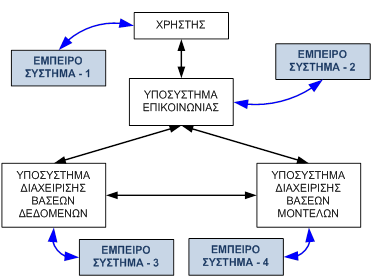 51
ΣΥΣΤΗΜΑΤΑ ΛΗΨΗΣ ΑΠΟΦΑΣΕΩΝ14ο Κεφάλαιο – Ευφυή Συστήματα Υποστήριξης Αποφάσεων
Μοντέλα ολοκλήρωσης Ε.Σ. και Σ.Υ.Α. 
Μοντέλο ολοκλήρωσης Ε.Σ. σαν ανεξάρτητου υποσυστήματος
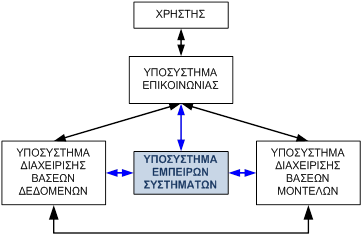 Δυνατές διασυνδέσεις ΣΥΑ και ΕΣ
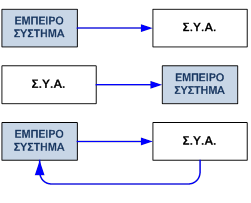 52
ΣΥΣΤΗΜΑΤΑ ΛΗΨΗΣ ΑΠΟΦΑΣΕΩΝ14ο Κεφάλαιο – Ευφυή Συστήματα Υποστήριξης Αποφάσεων
Μοντέλα ολοκλήρωσης Ε.Σ. και Σ.Υ.Α. 
Μοντέλο συμμετοχής του Ε.Σ. στη διαδικασία λήψης απόφασης
Σύμφωνα με αυτό το μοντέλο, το Ε.Σ. παρεμβαίνει στη διαδικασία λήψης μιας απόφασης διεκπεραιώνοντας συγκεκριμένες εργασίες. Για να επιτύχει το σκοπό του αυτό, το Ε.Σ. χρησιμοποιεί τις βάσεις δεδομένων και πιθανόν κάποιες από τις δυνατότητες των μοντέλων του Σ.Υ.Α. Η πιο συνηθισμένη εφαρμογή του είναι στη διαμόρφωση της στρατηγικής, κατά τη διαδικασία λήψης μιας απόφασης (Meador et al., 1984).
Μοντέλο για τη δημιουργία εναλλακτικών λύσεων
Επεκτείνοντας τις δυνατότητες του προηγούμενου μοντέλου το παρόν, παρέχει στο χρήστη τη βοήθεια αρχικά να διαμορφώνει ένα σύνολο εναλλακτικών λύσεων, στη συνέχεια να προχωρά στην εκτίμησή τους και τελικά να επιλέγει τη καταλληλότερη από αυτές (Reitman, 1982).
53
ΣΥΣΤΗΜΑΤΑ ΛΗΨΗΣ ΑΠΟΦΑΣΕΩΝ14ο Κεφάλαιο – Ευφυή Συστήματα Υποστήριξης Αποφάσεων
Μοντέλα ολοκλήρωσης Ε.Σ. και Σ.Υ.Α. 
Ενοποιημένο μοντέλο
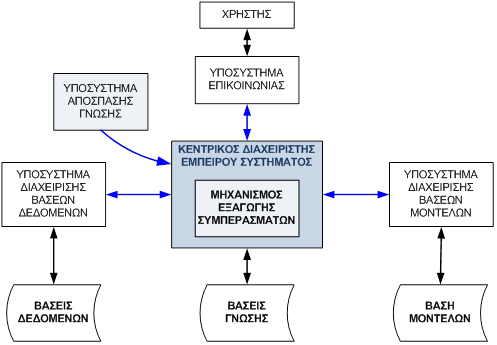 54
ΣΥΣΤΗΜΑΤΑ ΛΗΨΗΣ ΑΠΟΦΑΣΕΩΝ14ο Κεφάλαιο – Ευφυή Συστήματα Υποστήριξης Αποφάσεων
ΕΥΧΑΡΙΣΤΩ ΓΙΑ ΤΗΝ ΠΡΟΣΟΧΗ ΣΑΣ
. . . ΕΡΩΤΗΣΕΙΣ;
55